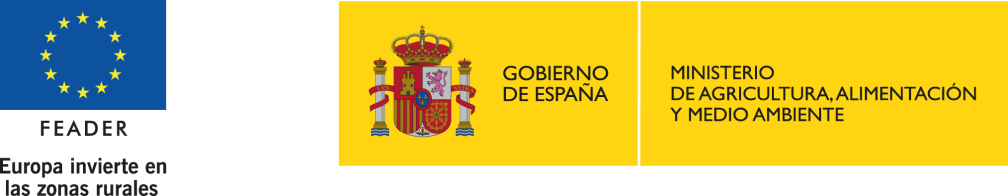 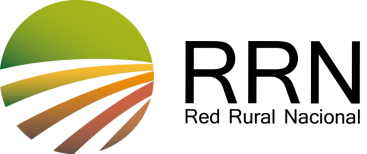 3ª REUNIÓN GRUPO DE TRABAJO COOPERACIÓN LEADER

8 de noviembre de 2016
GT COOPERACIÓN LEADER
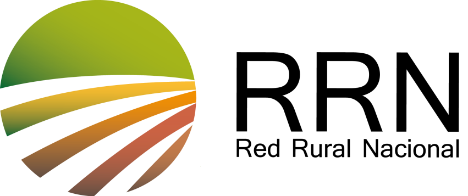 ORDEN DEL DÍA 


Ronda de actualización de información- situación de cada Comunidad Autónoma 
Productos del grupo de trabajo	
Documentos para la armonización de normativa
Herramienta web para cruce de datos entre AAGG- funcionalidades necesarias
Manual de cooperación LEADER

Practicioner Working Group ENRD: Plan de Acción

Evento LEADER 2016

Próximos pasos.
GT COOPERACIÓN LEADER
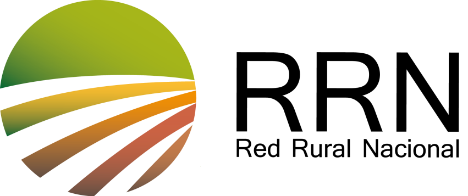 Ronda de actualización de información- situación de cada Comunidad Autónoma 

Selección de Grupos y EDL:
Seleccionados en Aragón, Asturias, Baleares (menos Mallorca), Cantabria, Cataluña, Castilla la Mancha, Castilla y León, Extremadura, La Rioja, Navarra, País Vasco, Comunidad Valenciana
En proceso de selección: Andalucía, Canarias, Galicia, Madrid, Murcia 

BBRR/ Convocatorias de cooperación LEADER
Cataluña, la Rioja, Aragón 

Avances en la normativa/próximas convocatorias
GT COOPERACIÓN LEADER
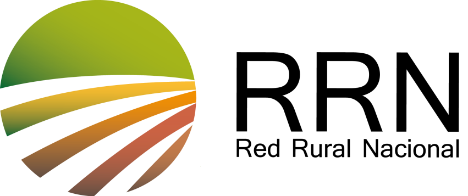 Documentos para la armonización de normativa: comentarios, modificaciones. Aprobación como producto del Grupo de Trabajo

 Documentos aportados en el grupo de trabajo online:
Procedimiento para la cooperación interterritorial (Cataluña)
Modelo de solicitud común (RRN)
Propuesta de regulación común de los gastos subvencionables (RRN)

Objetivo: realizar un acuerdo voluntario entre las AG, para adoptar los documentos resultantes como directrices de un procedimiento común
GT COOPERACIÓN LEADER
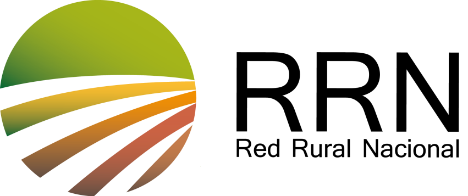 Procedimiento para la cooperación interterritorial
FASE 1: solicitud inicial
GAL coordinador
GAL socio
AG coordinador
AG socio
RRN
Solicitud inicial
FASE 2: comunicación a las AG (5 días)
GAL coordinador
GAL socio
AG coordinador
AG socio
RRN
Solicitud inicial
FASE 3: Revisión del proyecto
       (15 días)
GAL coordinador
GAL socio
AG coordinador
AG socio
RRN
Informe favorable/desfavorable
FASE 4-5: Informe de aprobación previa y comunicación a GAL y AG  (5 días)
GAL coordinador
GAL socio
AG coordinador
AG socio
RRN
Informe de aprobación
	 previa
GT COOPERACIÓN LEADER
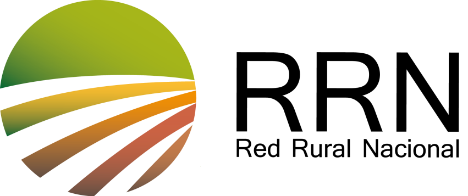 Procedimiento para la cooperación interterritorial
FASE 6: Solicitud definitiva y documentación (Ayuda preparatoria-2 meses)
Solicitud definitiva + Doc
GAL coordinador
GAL socio
AG coordinador
AG socio
RRN
FASE 7: Comunicación a AG solicitud definitiva (5 días)
GAL coordinador
GAL socio
AG coordinador
AG socio
RRN
Solicitud definitiva 
	+ Doc
FASE 8: Aprobación proyecto. Comienzo ejecución (4 meses)
GAL coordinador
GAL socio
AG coordinador
AG socio
RRN
Aprobación definitiva
GT COOPERACIÓN LEADER
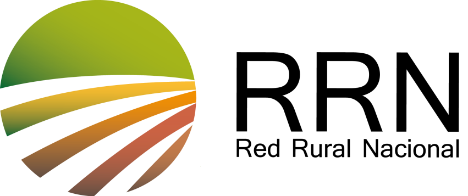 Procedimiento para la cooperación interterritorial 
CUESTIONES
Solicitud inicial  ayuda preparatoria ¿otras condiciones?
Informe favorable/desfavorable  Proyecto acorde a la EDL. ¿Otros criterios?
Aprobación definitiva: Coordinación convocatorias/presentación permanente: periodicidad
Duración de los proyectos: ¿límites?
Modelo de convenio de cooperación: mínimos
Procedimiento común: posible inclusión de próximos pasos
Modelo de Solicitud Común definitiva:
Añadir en el apartado “objetivos” la identificación del Area Focal (Castilla la Mancha)
Propuesta regulación común gastos COMUNES subvencionables
CUESTIONES:
gastos de nóminas de personal fijo en la proporción de dedicación específica  del tiempo de trabajo empleado al proyecto de cooperación por el trabajador (CLM) 
Los límites a la cuantía de las dietas se acogerán a lo establecido en la Resolución del 2 de enero de 2008, BOE Nº 3, o en la normativa autonómica correspondiente, si la hubiera (Aragón y Castilla la Mancha)
Inclusión de la categoría “inversiones” (MAGRAMA)
Lista de gastos no subvencionables (MAGRAMA)
GT COOPERACIÓN LEADER
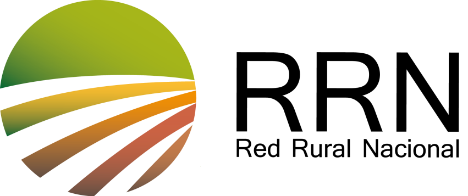 Herramienta web para cruce de datos entre AAGG- funcionalidades necesarias

Uso de la actual aplicación de Grupos de trabajo de forma temporal: http://www.redruralnacional.es/grupos-de-trabajo/inicio

Funcionalidades requeridas para la próxima Aplicación Cooperación LEADER:
Por proyectos
Dentro de cada proyecto, por fases:
F1. Solicitud inicial (GAL)
F2. Comunicación RRN AG: Carga de solicitud
F3. Aprobación previa por AAGG  carga de informes favorables/desfavorables
F4 y 5. Informe RRN  carga en la aplicación y comunicación GAL coordinador
F6. Solicitud definitiva
F7. Comunicación a los AG
F8. Aprobación final por AAGG 
F9. Seguimiento  foros comunicación, tablas de gastos, tabla de pagos,  carga de documentos…
F10. Evaluación
Dentro de cada fase, repositorio documental, check list, foro, calendario
Acceso sólo para las AAGG implicadas en el proyecto y la RRN
Manual de cooperación LEADER

Introducción-justificación
Grupo de trabajo-objetivos
3. Análisis del planteamiento de cooperación en cada CCAA

Beneficiarios
Porcentaje de ayuda
Condiciones de elegibilidad
Principios relativos al establecimiento de criterios de selección
Presupuesto
Planteamiento: Convocatorias/integrada en EDL. Descripción del sistema de presentación permanente de solicitudes (plazos, duración de los proyectos, etc)
Definición de las tareas de AG-OP-GAL
Gastos subvencionables y no subvencionables
Directrices-procedimiento de actuación para la cooperación LEADER interterritorial
CTW-PWG-solicitud común
GT COOPERACIÓN LEADER
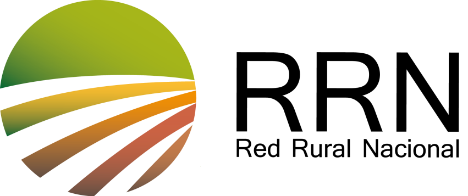 Grupo de Trabajo de la Red Europea de Desarrollo Rural:

Plan de acción
	
Temas:

The „ideal process-procedure” for a TNC project 
 Developing a common template (cooperation agreements, application forms) 
“Voluntary agreements” 
Coordinating the timing of selection and approvals of TNC projects 
Exploring ways in which NRNs can contribute to „harmonisation” of procedures 
 Developing an EU calendar of TNC calls for projects 
Common definitions (?) – joint action, common cost 
Demonstrating the „added value” of cooperation / learning from mistakes 
The „LEAD MA/PA” concept
GT COOPERACIÓN LEADER
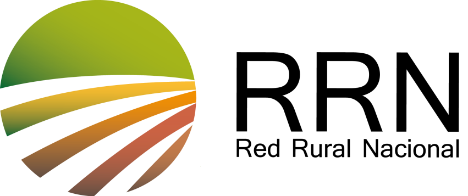 Evento LEADER


15 de diciembre 2016

Avances en Grupo de Trabajo Cooperación LEADER

Cooperación AEI
	
Propuestas de proyectos de cooperación: puesta en contacto GAL
GT COOPERACIÓN LEADER
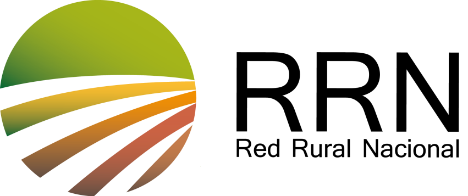 Próximos pasos. Sugerencias de otras actuaciones de la RRN

Aprobación de documentos consensuados-Acuerdo entre AAGG para su adopción (plazo: diciembre 2017) 

Presentación en el grupo de trabajo ENRD para cooperación LEADER 

Desarrollo herramienta web para cooperación 

Participación en PWG (Grupo de Trabajo ENRD)

Continuidad/evolución del Grupo de Trabajo
GT COOPERACIÓN LEADER
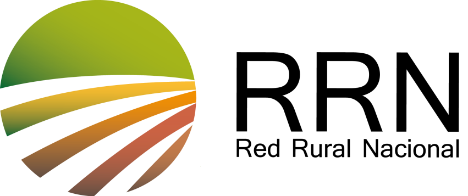 Gracias por vuestra atención
¡hasta la próxima!

lmgarcia@magrama.es 
redrural@magrama.es

www.redruralnacional.es